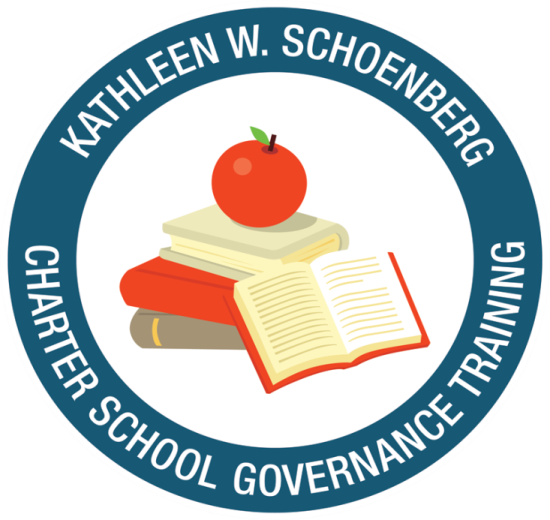 Developing and Maintaining a Support System:  How School Leaders and Board Members Can Work as a TeamFCSC + SCS 2024
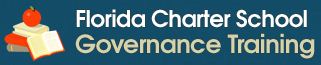 Welcome and Introduction
Kathleen Schoenberg, attorney with the Arnold Law Firm, a full-service law firm serving charter schools throughout Florida, www.arnoldlawfirmllc.com
FDOE approved governance trainer who has provided governance training to charter schools since 2003.
© Charter School Training, LLC                                                     www.charterschooltraining.com
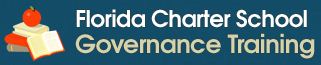 Panelists
Dr. Kristine Bennett, Board Member, Terrace Community Middle School
Dr. Sherika Evans, Former Executive Director, Suncoast School for Innovative Studies
Christine Mentis, Governance Program Director, Florida Charter Institute
© Charter School Training, LLC
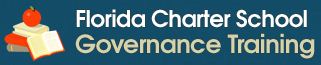 Agenda
Common problems and how to avoid them.
Building trust between the board and the school management.
Elements of an exceptional board.
Panel discussion.
© Charter School Training, LLC                                                    www.charterschooltraining.com
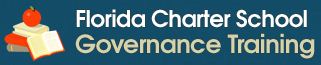 Common Problems
School leaders feel that the board is not doing enough, or that the board is involved with issues that should be handled by school management.
Board members feel that the school leader is over-stepping his/her authority or not providing the board with sufficient information.
No clear division of roles and responsibilities which can lead to dissension.
Perception of lack of professional competence in areas such finance, management or operations.
School leaders feel that the board members are micro-managing the school.
© Charter School Training, LLC                                                    www.charterschooltraining.com
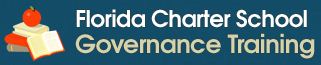 Examples of Micromanaging
Hiring/firing/disciplining employees (who don’t report to the board).
Routinely stopping by the school during school hours to “see how things are going.”
Contacting school faculty and staff directly to discuss their job performance.
Publicly second guess the school leader’s decisions.
Deciding that the school needs different vendors.
© Charter School Training, LLC
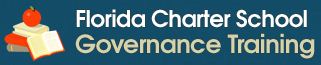 Avoidance of Common Problems
What does it mean to serve on your school’s board?
Expectations and time commitment.
Orientation and training – role of governance versus management. 
Trust between board and school leader.
© Charter School Training, LLC
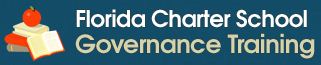 Governance vs. Management
There should be clear communication about:
How the board defines it roles and responsibilities. 
How the board defines the roles and responsibilities of the school leader.
How the board views the working relationship between itself and the school leader.
Written job descriptions.
© Charter School Training, LLC
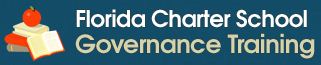 Governance vs. Management
Clearly define how the relationship between the board and the school leader works:
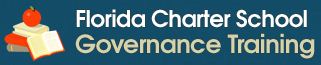 Building Trust
A charter school has the challenge of creating a culture of trust that survives a changing membership.

What is a culture of trust?
Board members and school leaders can openly discuss/disagree without hurt feelings.
Board must be able to rely on the information it is given.
© Charter School Training, LLC
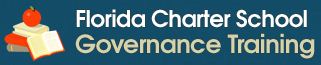 Mechanisms for Building Trust
Providing easy access to the school’s organizational and financial documents.
Incorporating a culture of positive dissent in board meetings.
Welcoming honest feedback in annual evaluations of the school leader.
Welcoming honest feedback in evaluating the board; engaging in self-assessment.
Developing a culture of inquiry.
© Charter School Training, LLC
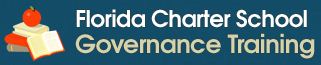 Exceptional Boards:
Are energized by a deep commitment to the work of the school.
Seek to add value.
Purposefully develop the elements of board leadership, structure and practices.
Develop individual board members and the board as a whole.
Strive to promote a working environment that encourages collaboration, engagement, trust, respect and flexibility.
© Charter School Training, LLC
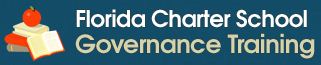 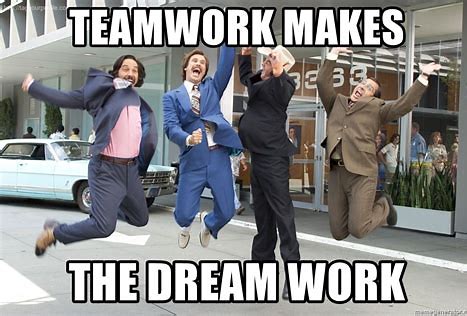 © Charter School Training, LLC
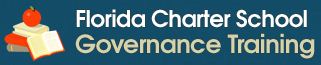 Panel Discussion
Dr. Kristine Bennett, Board Member, Terrace Community Middle School
Dr. Sherika Evans, Former Executive Director, Suncoast School for Innovative Studies
Christine Mentis, Governance Program Director, Florida Charter Institute

Teamwork is the ability to work together toward a common vision.   The ability to direct individual accomplishments  toward organizational objectives.  It  is the fuel that allows common people to attain uncommon results.  
					-Andrew Carnegie
© Charter School Training, LLC
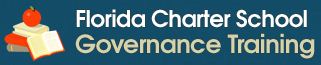 Contact Information
Kathleen W. Schoenberg, Esq.
Tel:  (561) 350-3343

E-mail:  
kathleen@charterschooltraining.com
kathleen@arnoldlawfirmllc.com

www.charterschooltraining.com
www.arnoldlawfirmllc.com